Муниципальное автономное дошкольное образовательное учреждение детский сад №13 «Родничок»
Портфолио молодого педагога 

Султановой Гульназ Рамилевны 



пгт. Высокий, 2022
Общее сведения
Ф.И.О – Султанова Гульназ Рамилевна 
Образование -  « Уфимский государственный профессионально- 
                                             педагогический колледж»                                
                                         Учитель технологии среднее специальное 2010г
               АНП ВПО «Европейский Университет «Бизнес треугольник»   
Воспитатель ДОУ. 2018г
       «Челябинская академия культуры и искусств» Документовед
 (высшее) 2014г
Специальность – воспитатель;
Квалификация – «Воспитатель дошкольной образовательной организации»
Стаж работы – 3года;
Занимаемая должность – воспитатель;
E-mail – gulnaz-sultanova89@mail.ru
Личный сайт - https://www.maam.ru/users/1445559
Развитие профессиональных компетенции
«Институт дистанционного обучения»
     Логопедическая помощь в ДОУ 2018г.
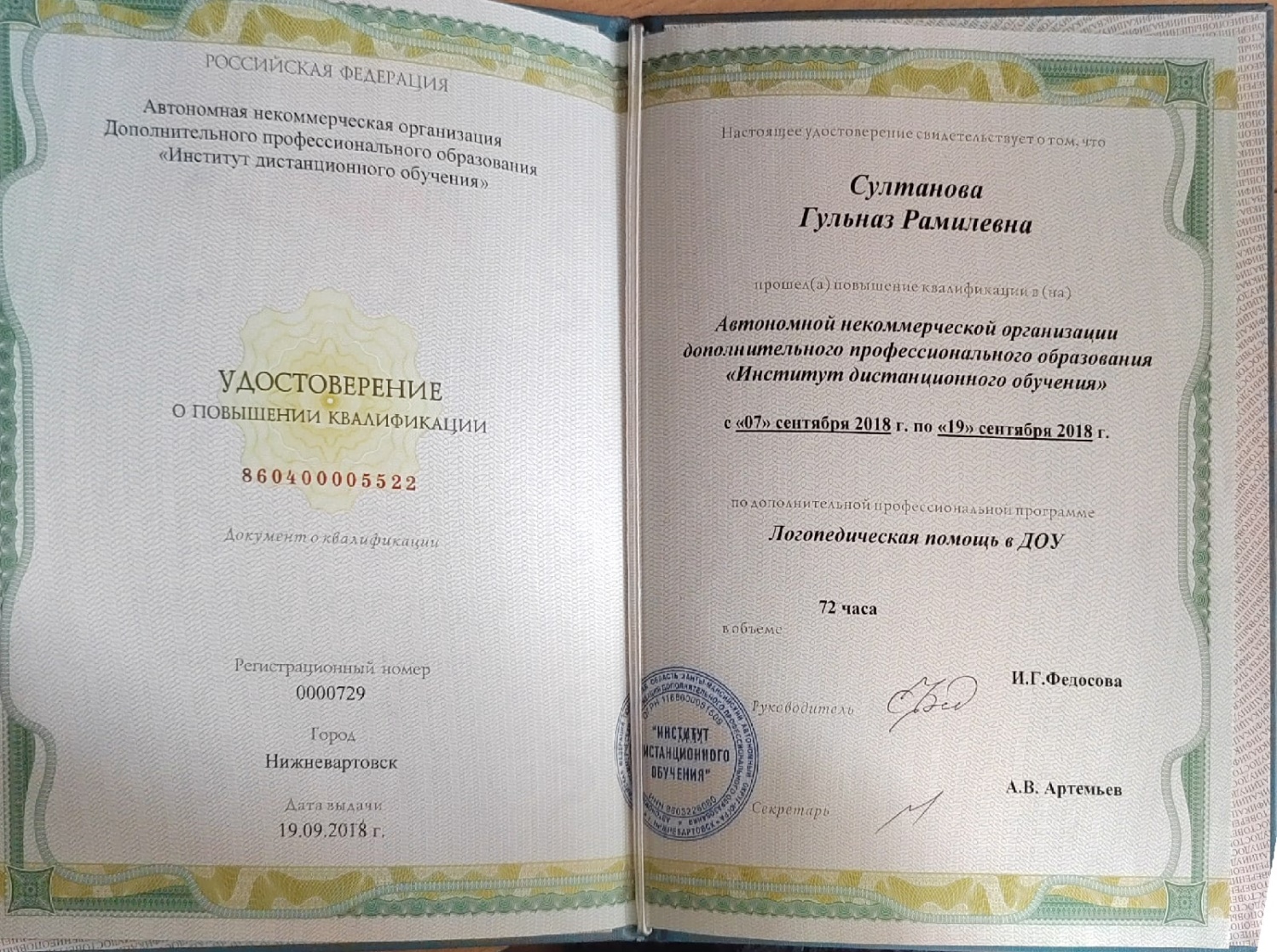 Результаты педагогической деятельности
Сводная таблица результатов за 2021 – 2022 учебный год
Вывод: Анализ выполнения требования к содержанию и методам воспитания и обучения, а также анализ усвоения детьми программного материала показали стабильность и позитивную динамику по всем направлениям развития (исключение: 1 воспитанник – ОВЗ). Положительное влияние на этот процесс оказывает тесное сотрудничество воспитателей между собой и родителей, а также использование приемов развивающего обучения и индивидуального подхода к каждому ребенку.
Результаты внеурочной деятельности
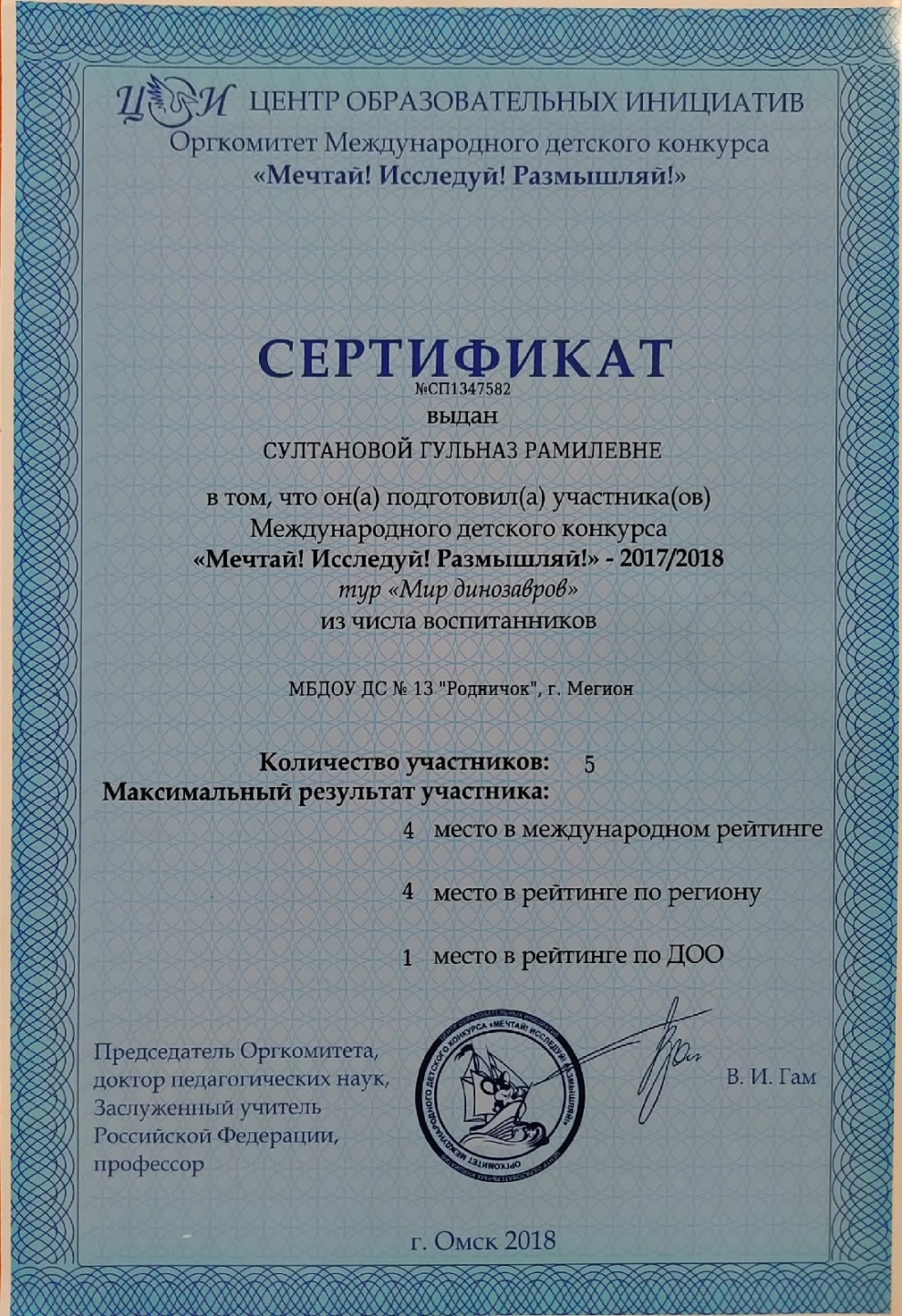 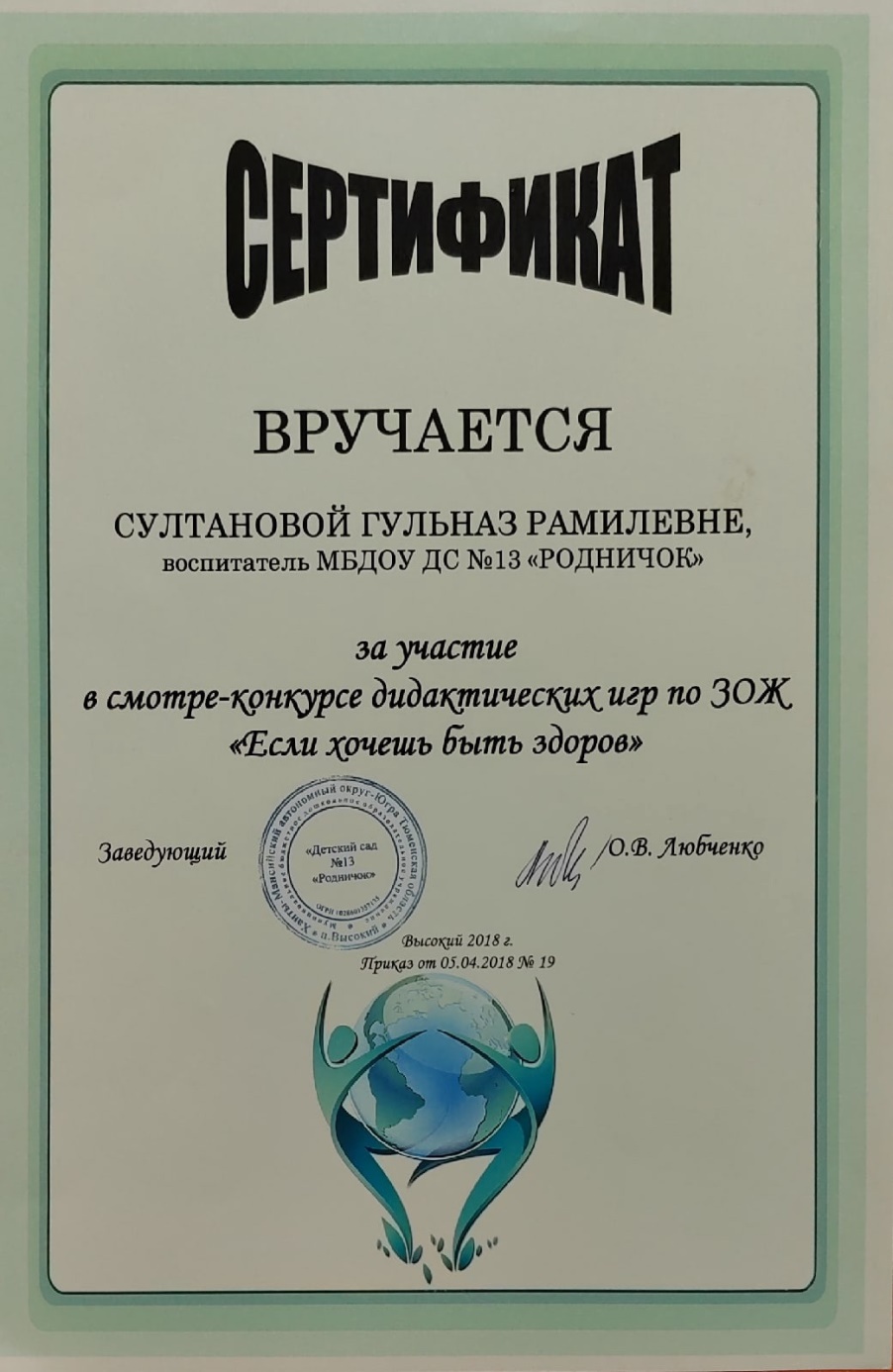 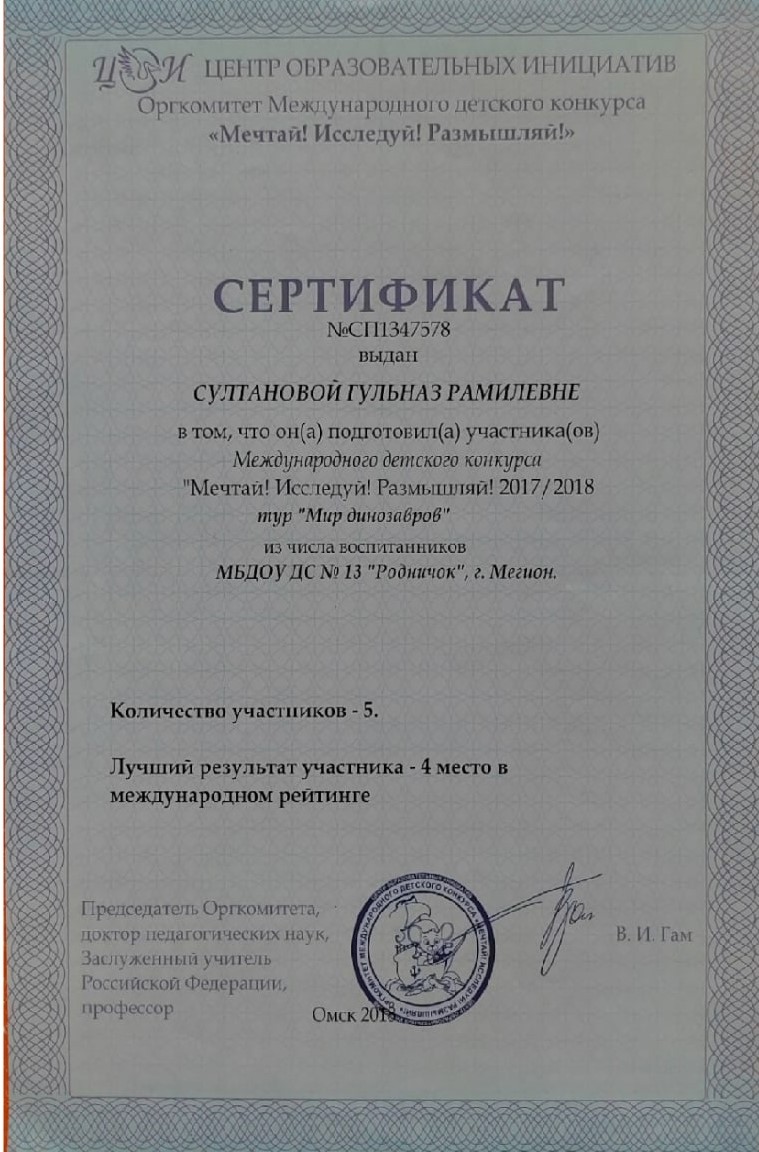 Результаты методической деятельности
- Презентация "Народные промыслы» http://ds-rodnichok.edusite.ru/mconstr.html?page=/p39aa1.html
Рабочая программа на группу комбинированной направленности для детей в возрасте от 6 до 7 лет. Срок реализации рабочей программы 1 учебный год. http://ds-rodnichok.edusite.ru/sveden/education.html
Достижения обучающихся
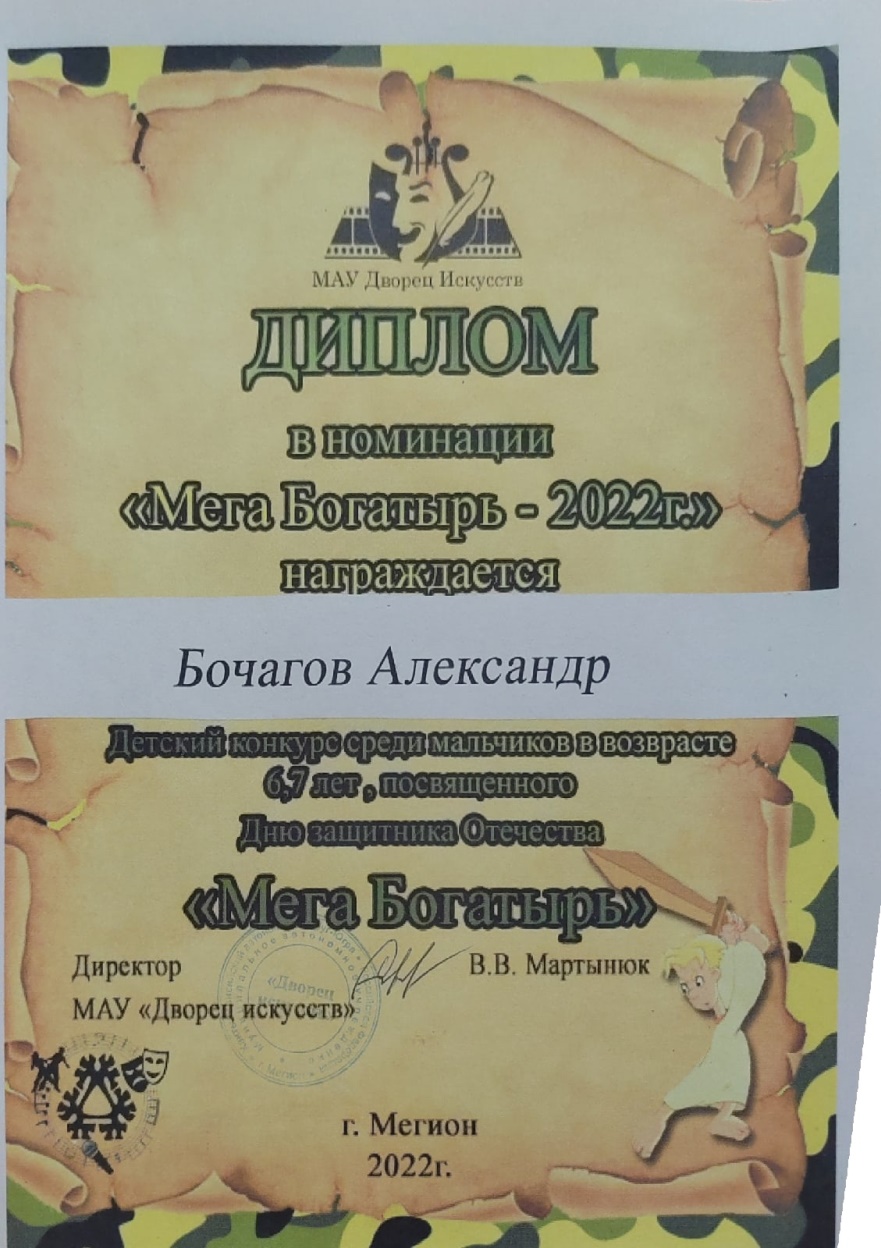 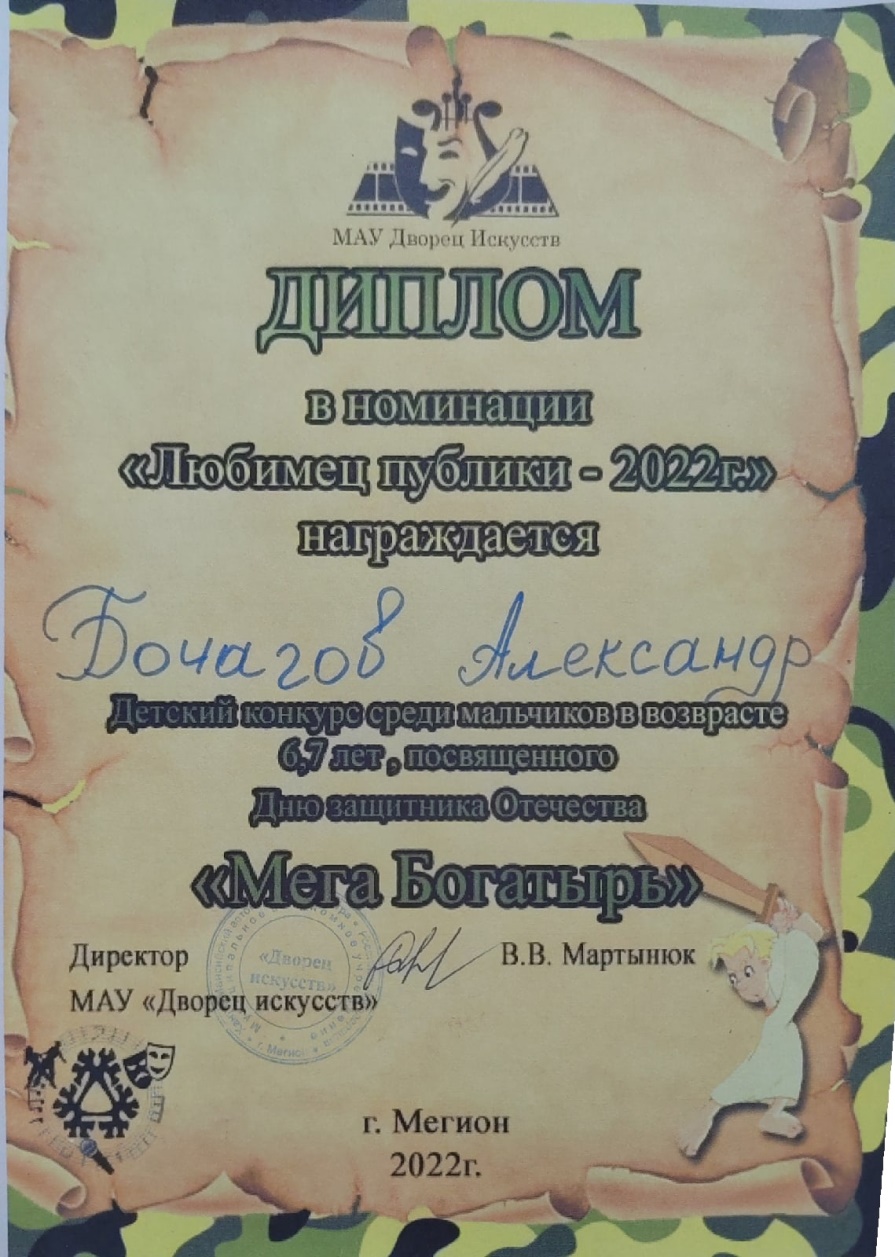 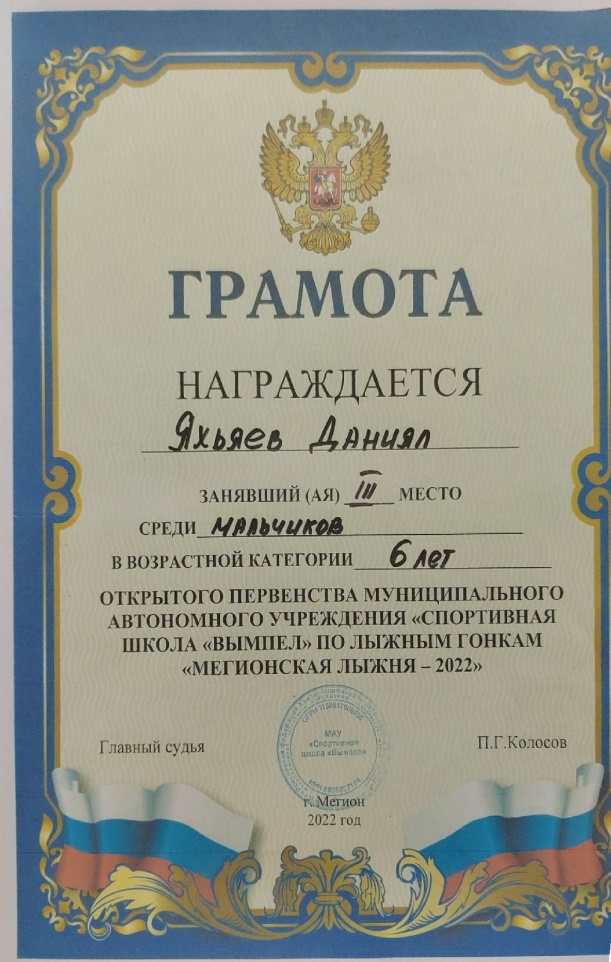 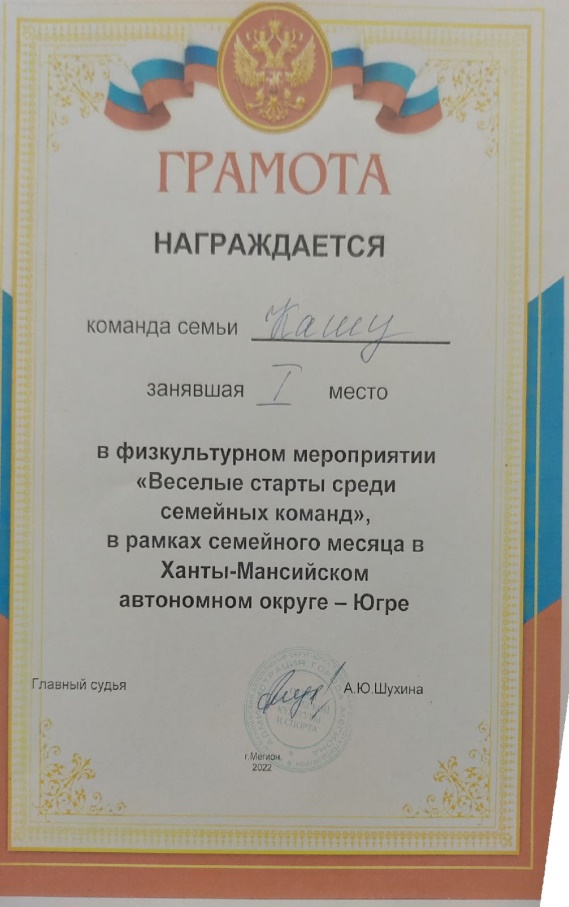 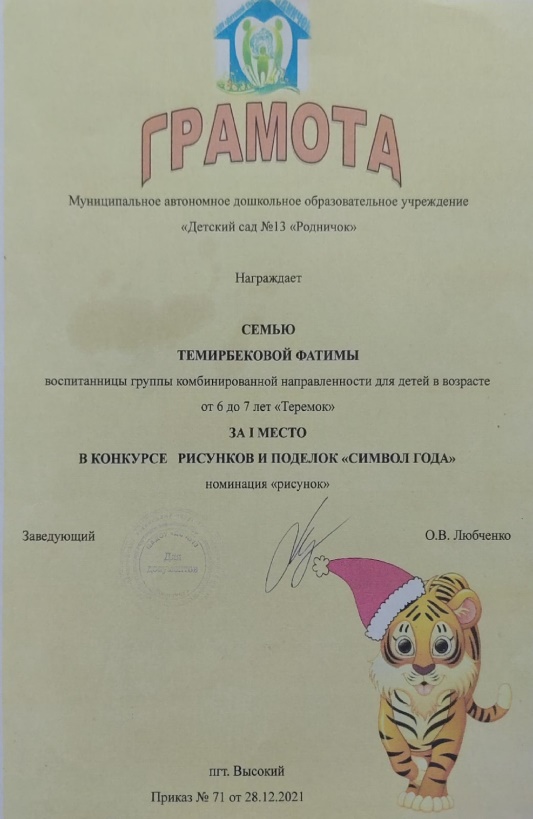 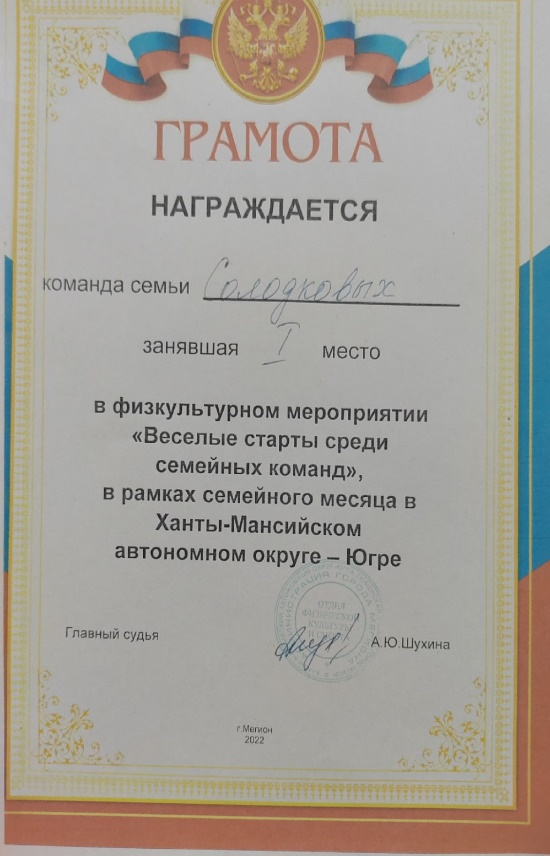 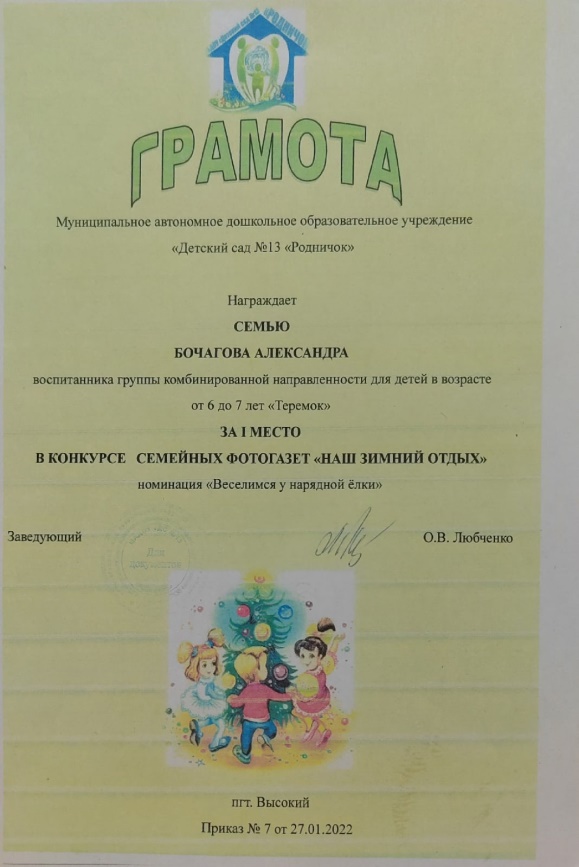 Оценка результативности и эффективности деятельности педагога